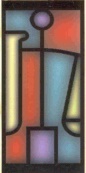 DIREITO À SAÚDE E DIREITO DA SAÚDE
O direito à saúde significa a aspiração coletiva e individual por saúde.
Saúde é um conceito aberto e variável.
Em sociedades democráticas este conceito deve ser “definido” e atualizado pela sociedade, por meio de leis e pelos mecanismos decisórios do Estado de Direito.

O direito da saúde significa o direito positivo que que traduz (ou tenta traduzir) o conceito coletivo de saúde para conteúdos jurídicos.
Constituição e Leis
Regulamentos administrativos
Decisões Judiciais
Legislação básica do SUS
Constituição Federal de 1988 (artigos 194 a 200)

“Lei Orgânica da Saúde”
Lei 8.080 de 19/09/90
Lei 8.142 de 28/12/90

Leis de Vigilância em Saúde
Lei 5.991/1973 (comércio de medicamentos)
Lei 6.259/75 (vigilância epidemiológica)
Lei 6.360/1976 (produção, distribuição e comércio de medicamentos)
Lei 6.437/1977 (infrações sanitárias)
Lei 9.782/1999 (vigilância sanitária)
Leis 9.656/1998 e 9.961/2001 (saúde suplementar)

Operacionalização do SUS (normas infralegais do Poder Executivo Federal))
Normas Operacionais Básicas (NOBs), instituídas durante a década de 1990 (91, 92, 93 e 96)
Normas Operacionais de Assistência à Saúde (NOAS), instituídas em 2001 e 2002
Decreto 7.508/2011 (Organiza a regionalização e outros aspectos de gestão do SUS)
Sistema Único de Saúde
02
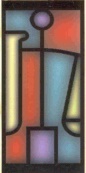 Normatização de Políticas Públicas
Dada a importância das políticas públicas para a efetivação dos direitos sociais em geral, e da saúde em particular, um dos fenômenos do Direito moderno é a normatização de políticas públicas.

O poder legislativo (por meio de Lei) ou o próprio poder executivo (por meio de Decretos/Portarias/Resoluções) normatizam as políticas públicas, criando um dever mais específico para as autoridades públicas
Normatização de Políticas Públicas
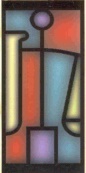 Norma Operacional Básica – NOB 1/96 do Sistema Único de Saúde (SUS) - PORTARIA Nº 2.203, DE 5 DE NOVEMBRO DE 1996.

Norma Operacional da Assistência à Saúde / SUS - NOAS-SUS 01/02 - PORTARIA Nº 373, DE 27 DE FEVEREIRO DE 2002

Pacto pela Saúde - PORTARIA Nº 399, DE 22 DE FEVEREIRO DE 2006

Decreto 7.508/2011
Normatização de Políticas Públicas
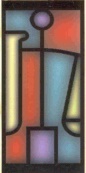 Política Nacional de Atenção Básica e Estratégia Saúde da Família - Portaria Nº 2.488, de 21 de outubro de 2011

Política Nacional de Medicamentos - Portaria n.o 3.916, de 30 de outubro de 1998 
Relação Nacional de Medicamentos (RENAME) (Portaria GM/MS 01/2015)

Política de Assistência de Média e Alta Complexidade no SUS (normas fragmentadas…)
Normatização de Políticas Públicas
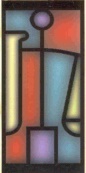 PORTARIA DE CONSOLIDAÇÃO Nº 2
Consolidação das normas sobre as políticas nacionais de saúde do Sistema Único de Saúde.

CAPÍTULO I - DAS POLÍTICAS DE SAÚDE (art. 2º ao art. 5º)
Seção I - Das Políticas Gerais de Promoção, Proteção e Recuperação da Saúde (art. 2º)
Seção II - Das Políticas de Controle de Doenças e Enfrentamento de Agravos de Saúde (art. 3º)
Seção III - Das Políticas Voltadas à Saúde de Segmentos Populacionais (art. 4º)
Seção IV - Das Políticas de Promoção da Equidade em Saúde (art. 5º)



CAPÍTULO II - DAS POLÍTICAS DE ORGANIZAÇÃO DA ATENÇÃO À SAÚDE (art. 6º ao art. 7º)
Seção I - Das Políticas Gerais de Organização da Atenção à Saúde (art. 6º)
Seção II - Das Políticas de Atenção a Agravos Específicos (art. 7º)



CAPÍTULO III - DAS POLÍTICAS DE ORGANIZAÇÃO DO SUS (art. 8º)



CAPÍTULO IV - DAS DISPOSIÇÕES FINAIS (art. 9º ao art. 10)
Normatização de Políticas Públicas
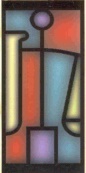 PORTARIA DE CONSOLIDAÇÃO Nº 2
Consolidação das normas sobre as políticas nacionais de saúde do Sistema Único de Saúde.

Anexo I    Política Nacional de Promoção da Saúde (PNPS)
CAPÍTULO I DA POLÍTICA NACIONAL DE PROMOÇÃO DA SAÚDE (art. 2º ao art. 16)
CAPÍTULO II DO COMITÊ GESTOR DA POLÍTICA NACIONAL DE PROMOÇÃO DA SAÚDE (art. 17 ao art. 23)

Anexo II    Regulamento da Política de Saúde Mental, instituída pela Lei nº 10.216, de 6 de abril de 2001
CAPÍTULO I DO COLEGIADO NACIONAL DE COORDENADORES DE SAÚDE MENTAL (art. 2º ao art. 7º)
CAPÍTULO II DO FÓRUM NACIONAL SOBRE SAÚDE MENTAL DE CRIANÇAS E ADOLESCENTES (art. 8º ao art. 9º)

Anexo III    Política Nacional de Alimentação e Nutrição (PNAN)
CAPÍTULO I DA ESTRATÉGIA AMAMENTA E ALIMENTA BRASIL (art. 3º ao art. 17)
CAPÍTULO II DOS BANCOS DE LEITE HUMANO (BLH) (art. 18 ao art. 19)
CAPÍTULO III DA PREVENÇÃO DE CONTAMINAÇÃO PELO HIV, POR INTERMÉDIO DO ALEITAMENTO MATERNO E DOS PROCEDIMENTOS ÉTICOS, LEGAIS E MORAIS NA PROMOÇÃO DO ALEITAMENTO MATERNO SEM RISCO (art. 20)
CAPÍTULO IV DA COMISSÃO INTERINSTITUCIONAL PARA IMPLEMENTAÇÃO, ACOMPANHAMENTO E MONITORAMENTO DAS AÇÕES DE FORTIFICAÇÃO DE FARINHAS DE TRIGO, DE MILHO E DE SEUS SUBPRODUTOS (art. 21 ao art. 28)
Anexo 1 do Anexo III    POLÍTICA NACIONAL DE ALIMENTAÇÃO E NUTRIÇÃO
Anexo 2 do Anexo III    DEFINIÇÃO DA ESTRUTURA E ATUAÇÃO DOS BANCOS DE LEITE HUMANO (BLH)
Normatização de Políticas Públicas
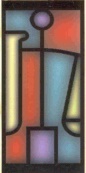 PORTARIA DE CONSOLIDAÇÃO Nº 2
Consolidação das normas sobre as políticas nacionais de saúde do Sistema Único de Saúde.

Anexo IV    Política Nacional de Plantas Medicinais e Fitoterápicos

Anexo V    Política Nacional de Educação Popular em Saúde (PNEPS-SUS)
CAPÍTULO I DA POLÍTICA NACIONAL DE EDUCAÇÃO EM SAÚDE (art. 2º ao art. 12)
CAPÍTULO II DO COMITÊ NACIONAL DE EDUCAÇÃO POPULAR EM SAÚDE (art. 13 ao art. 19)

Anexo VI    Diretrizes para Vigilância, Atenção e Eliminação da Hanseníase como Problema de Saúde Pública

Anexo VII    Política Nacional de Redução da Morbimortalidade por Acidentes e Violência
Anexo 1 do Anexo VII    Política Nacional de Redução da Morbimortalidade por Acidentes e Violência

Anexo VIII    Diretrizes Nacionais para Prevenção do Suicídio
Anexo IX    Política Nacional para Prevenção e Controle do Câncer (PNPCC)
Normatização de Políticas Públicas
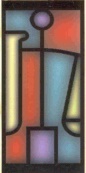 PORTARIA DE CONSOLIDAÇÃO Nº 2
Consolidação das normas sobre as políticas nacionais de saúde do Sistema Único de Saúde.

Anexo X    Política Nacional de Atenção Integral à Saúde da Criança (PNAISC)

Anexo XI    Política Nacional de Saúde da Pessoa Idosa

Anexo XII    Política Nacional de Atenção Integral à Saúde do Homem

Anexo XIII    Aprova a Política Nacional de Saúde da Pessoa com Deficiência

Anexo XIV    Aprova a Política Nacional de Atenção à Saúde dos Povos Indígenas

Anexo XV    Política Nacional de Saúde do Trabalhador e da Trabalhadora

Anexo XVI    Regulamento da Política Nacional para a População em Situação de Rua, instituída pelo Decreto nº 7.053, de 23 de dezembro de 2009

Anexo XVII    Política Nacional de Atenção Integral à Saúde de Adolescentes em Conflito com a Lei, em Regime de Internação e Internação Provisória
Normatização de Políticas Públicas
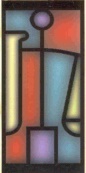 PORTARIA DE CONSOLIDAÇÃO Nº 2
Consolidação das normas sobre as políticas nacionais de saúde do Sistema Único de Saúde.

Anexo XVIII    Regulamento da Política Nacional de Atenção Integral à Saúde das Pessoas Privadas de Liberdade no Sistema Prisional no âmbito do SUS (PNAISP), instituída pela Portaria Interministerial MS-MJ nº 1, de 2 de janeiro de 2014

Anexo XIX    Aprova a Política Nacional de Saúde Integral da População Negra

Anexo XX    Política Nacional de Saúde Integral das Populações do Campo, da Floresta e das Águas (PNSIPCFA).

Anexo XXI    Política Nacional de Saúde Integral de Lésbicas, Gays, Bissexuais, Travestis e Transexuais

Anexo XXII    Política Nacional de Atenção Básica (PNAB)
Normatização de Políticas Públicas
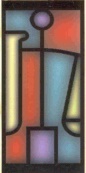 PORTARIA DE CONSOLIDAÇÃO Nº 2
Consolidação das normas sobre as políticas nacionais de saúde do Sistema Único de Saúde.

Anexo XVIII    Regulamento da Política Nacional de Atenção Integral à Saúde das Pessoas Privadas de Liberdade no Sistema Prisional no âmbito do SUS (PNAISP), instituída pela Portaria Interministerial MS-MJ nº 1, de 2 de janeiro de 2014

Anexo XIX    Aprova a Política Nacional de Saúde Integral da População Negra

Anexo XX    Política Nacional de Saúde Integral das Populações do Campo, da Floresta e das Águas (PNSIPCFA).

Anexo XXI    Política Nacional de Saúde Integral de Lésbicas, Gays, Bissexuais, Travestis e Transexuais

Anexo XXII    Política Nacional de Atenção Básica (PNAB)
Normatização de Políticas Públicas
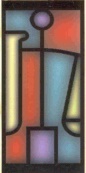 PORTARIA DE CONSOLIDAÇÃO Nº 2
Consolidação das normas sobre as políticas nacionais de saúde do Sistema Único de Saúde.

Anexo XXIII    Política Nacional para os Hospitais de Pequeno Porte

Anexo XXIV    Política Nacional de Atenção Hospitalar (PNHOSP)

Anexo XXV    Aprova a Política Nacional de Práticas Integrativas e Complementares (PNPIC)

Anexo XXVI    Política Nacional de Regulação do Sistema Único de Saúde

Anexo XXVII    Política Nacional de Medicamentos (PNM)
Normatização de Políticas Públicas
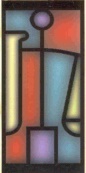 PORTARIA DE CONSOLIDAÇÃO Nº 2
Consolidação das normas sobre as políticas nacionais de saúde do Sistema Único de Saúde.

Anexo XXIX    Regulamento da Política Nacional de Proteção dos Direitos da Pessoa com Transtorno do Espectro Autista, instituída pela Lei nº 12.764, de 27 de dezembro de 2012

Anexo XXX    Política Nacional de Atenção Integral em Reprodução Humana Assistida

Anexo XXXI    Política Nacional de Atenção Cardiovascular de Alta Complexidade

Anexo XXXII    Política Nacional de Atenção ao Portador de Doença Neurológica

Anexo XXXIII    Política Nacional de Atenção ao Portador de Doença Renal

Anexo XXXIV    Institui a Política Nacional de Atenção de Alta Complexidade em Traumato-Ortopedia

Anexo XXXV    Política Nacional de Atenção em Oftalmologia (PNAO)

Anexo XXXVI    Política Nacional de Atenção Integral às Pessoas com Doença Falciforme e outras Hemoglobinopatias

Anexo XXXVII    Política Nacional de Atenção Integral em Genética Clínica

Anexo XXXVIII    Política Nacional de Atenção Integral às Pessoas com Doenças Raras